Major Gov’t Reform
Health Insurance
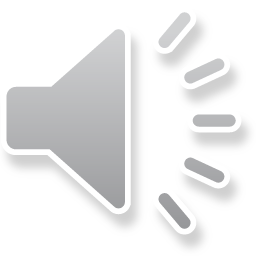 1865
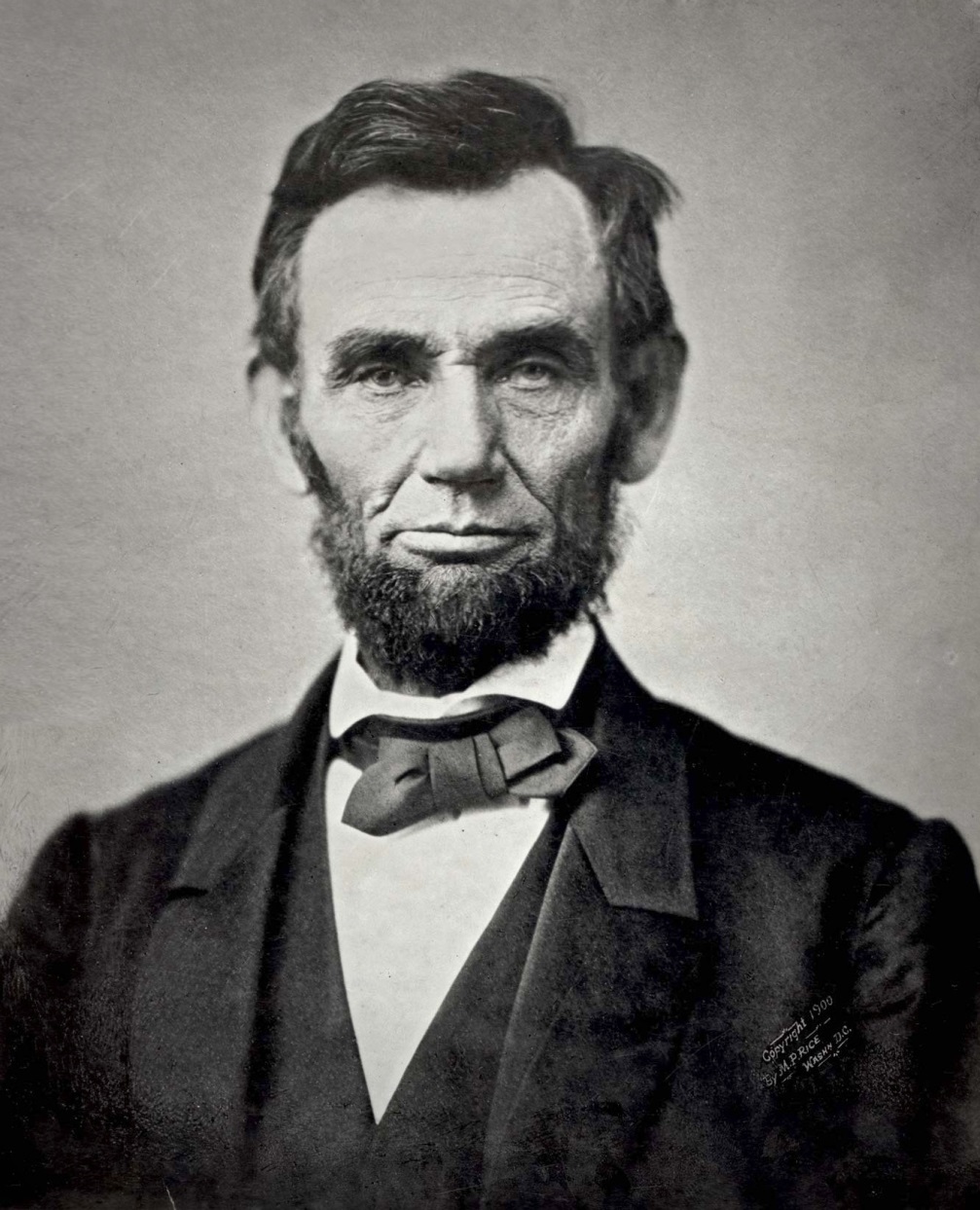 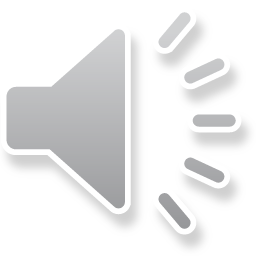 1935 & 1942
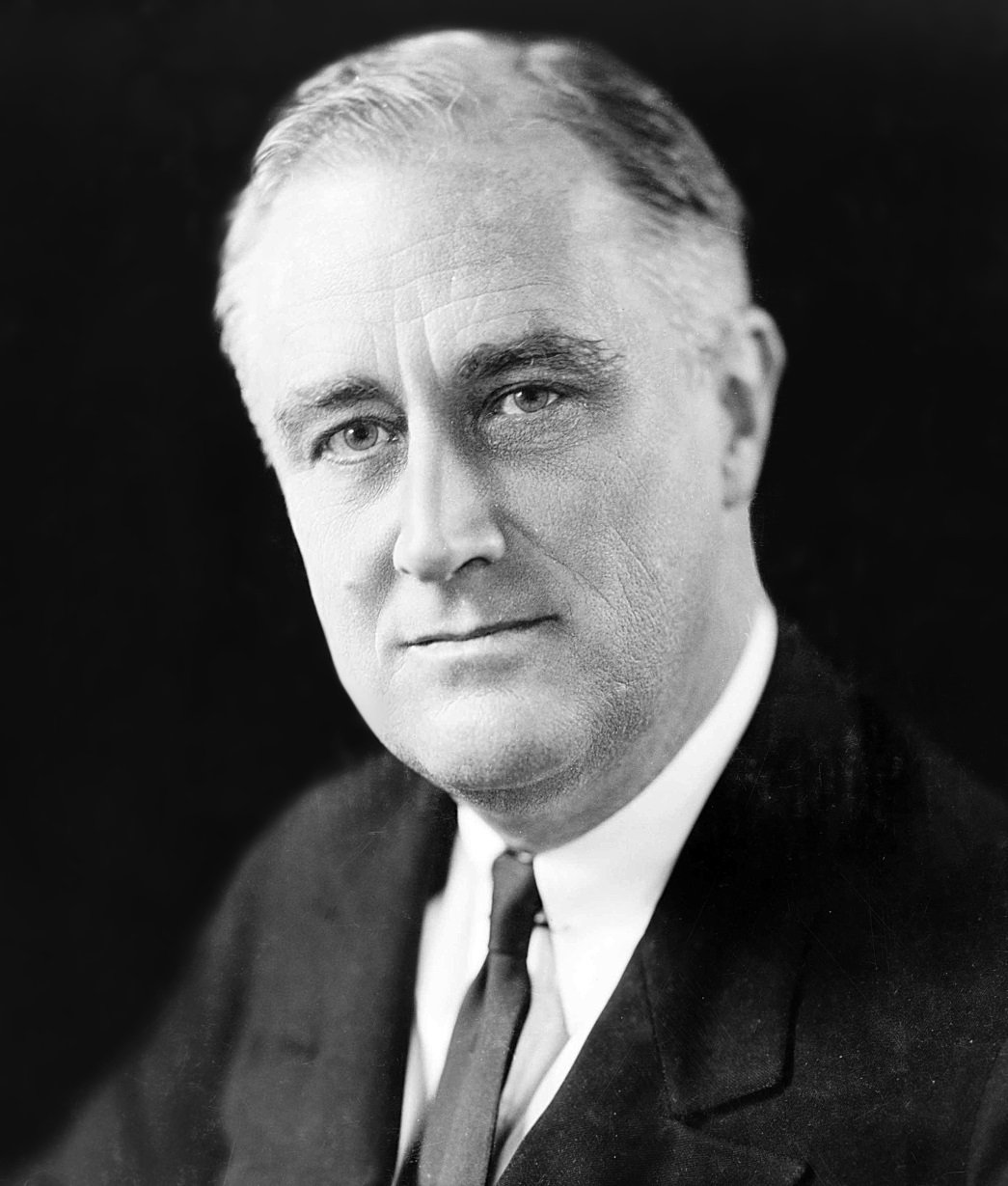 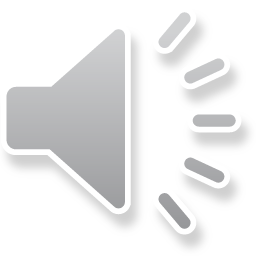 1954
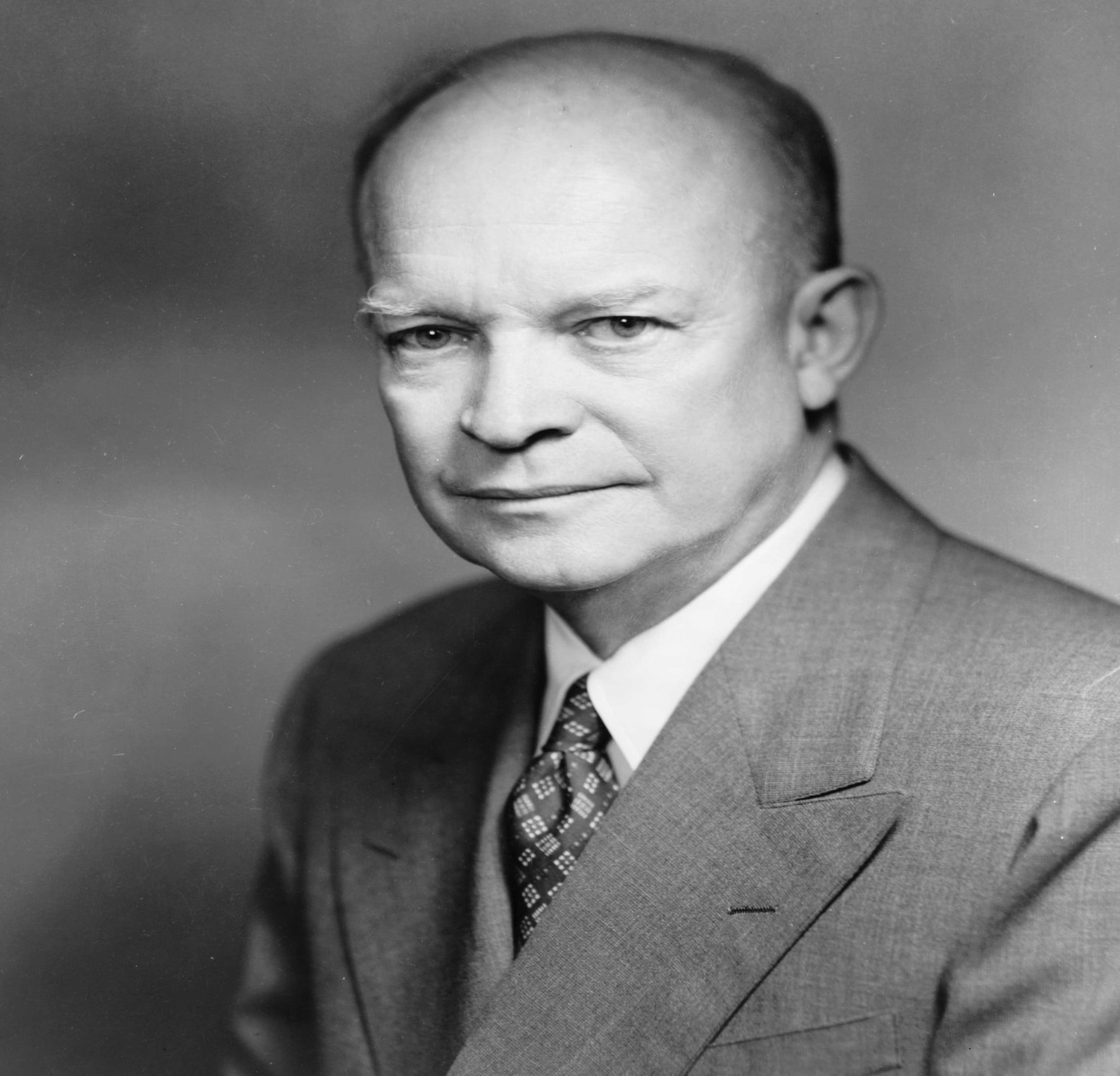 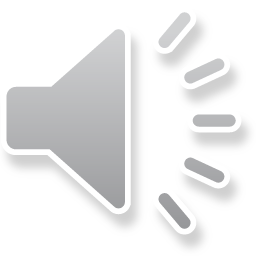 1965
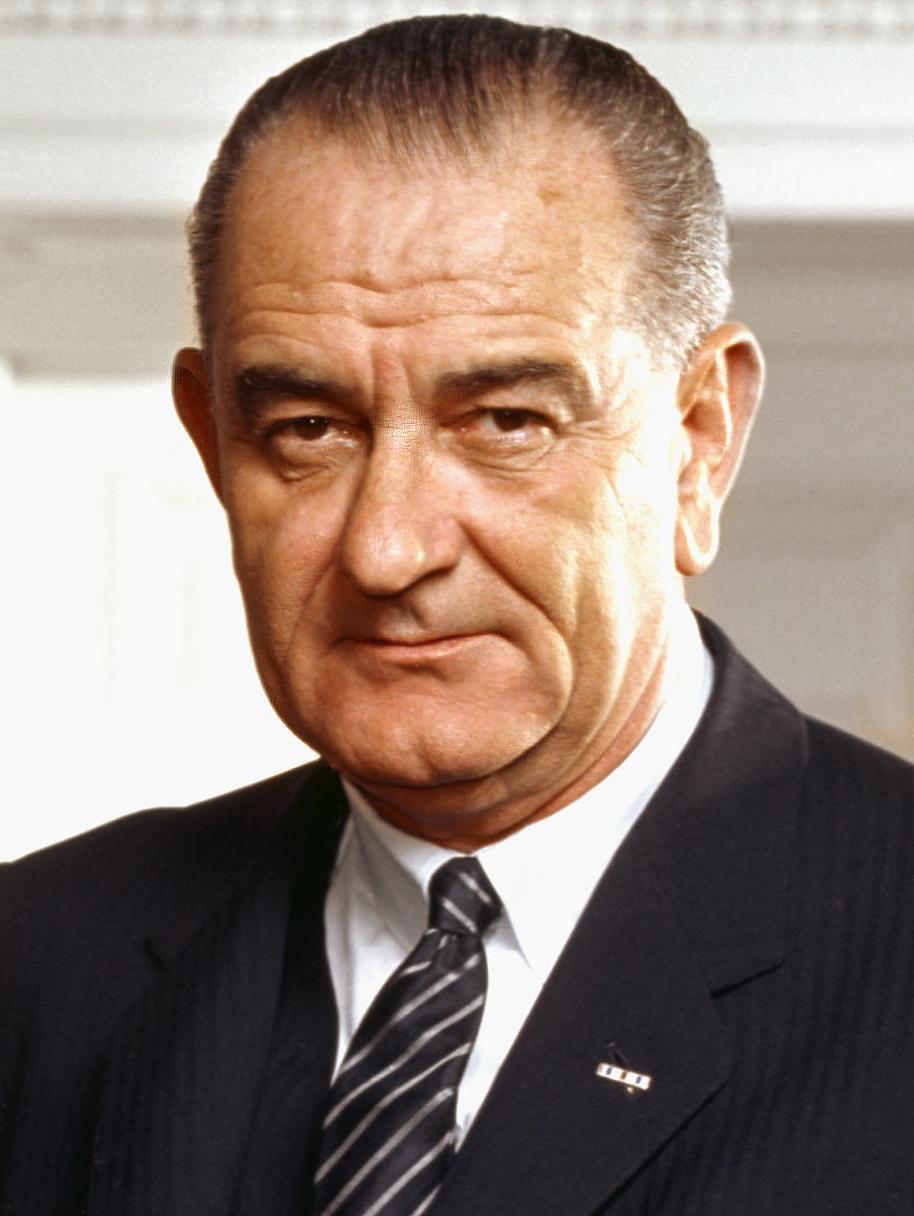 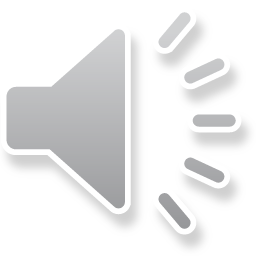 1983
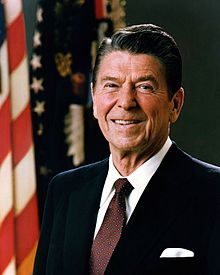 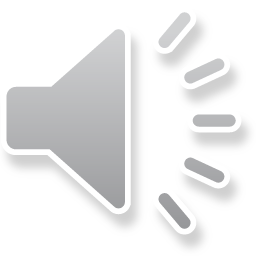 1996
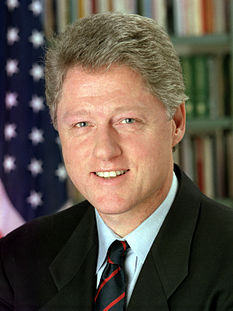 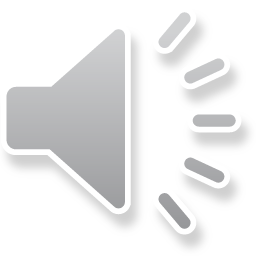 2006
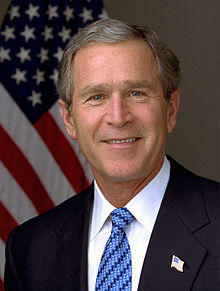 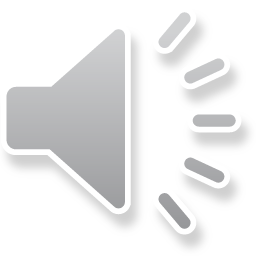 2010
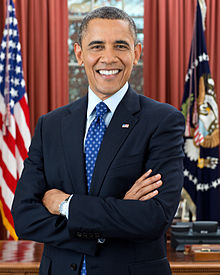 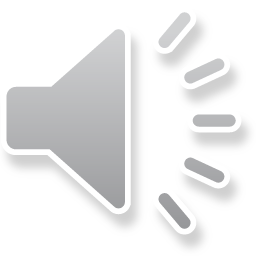